1
2
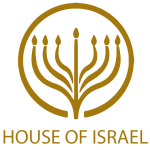 TODAY’S MESSAGE
Joseph, Lord of Egypt
www.ArthurBaileyMinistries.com
3
Please subscribe for updates on our website, 
Watch us on YouTube 
follow us on Facebook and the other social media networks. 
Please like and share our videos and posts
www.ArthurBaileyMinistries.com
4
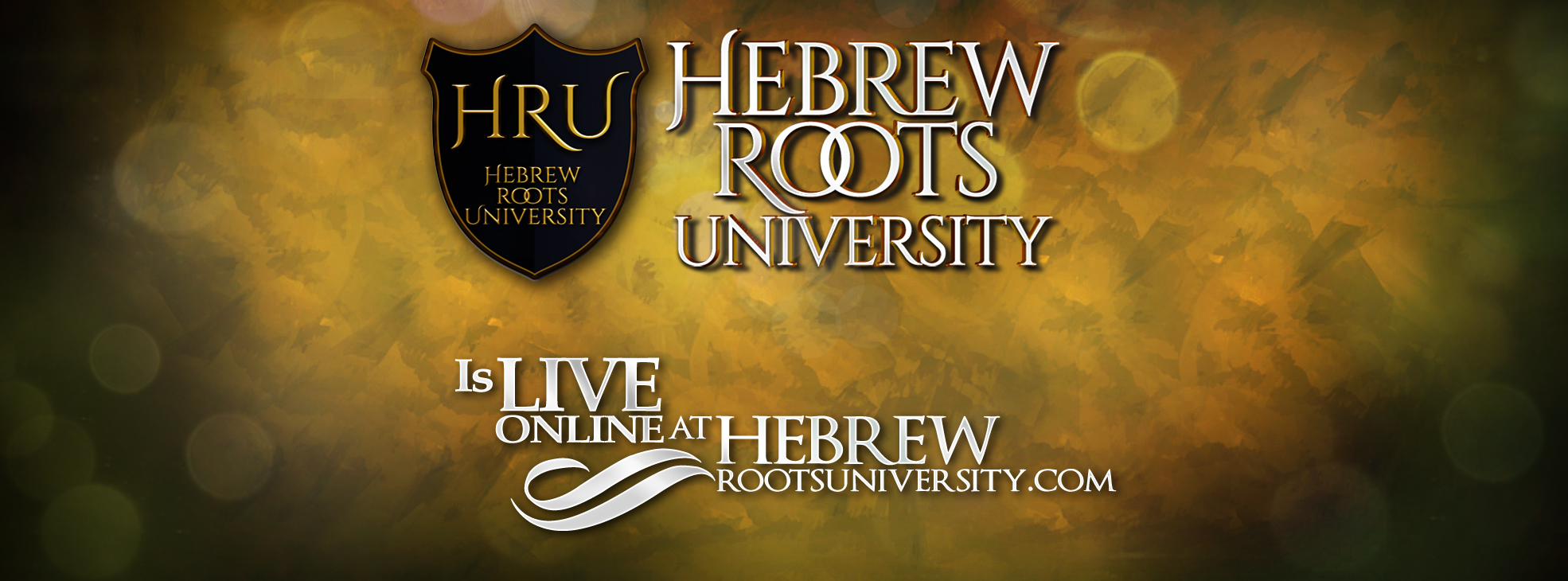 www.ArthurBaileyMinistries.com
5
At the end of today’s teaching you will be able to 1. Ask Questions 2. Receive Prayer and 3. Give your Tithes, Offerings
www.ArthurBaileyMinistries.com
6
The Vision of House of Israel is to be; 1. A Worshipping People (Jn 4:23,24)2. An Evangelistic Community(Acts 2:42-47)
www.ArthurBaileyMinistries.com
7
3. A Discipleship Center(Matt 28:19)4. An Equipping Network (Eph 4:12)5. And a Worldwide Witness for Yeshua The Messiah 
(ACTS 1:8)
www.ArthurBaileyMinistries.com
8
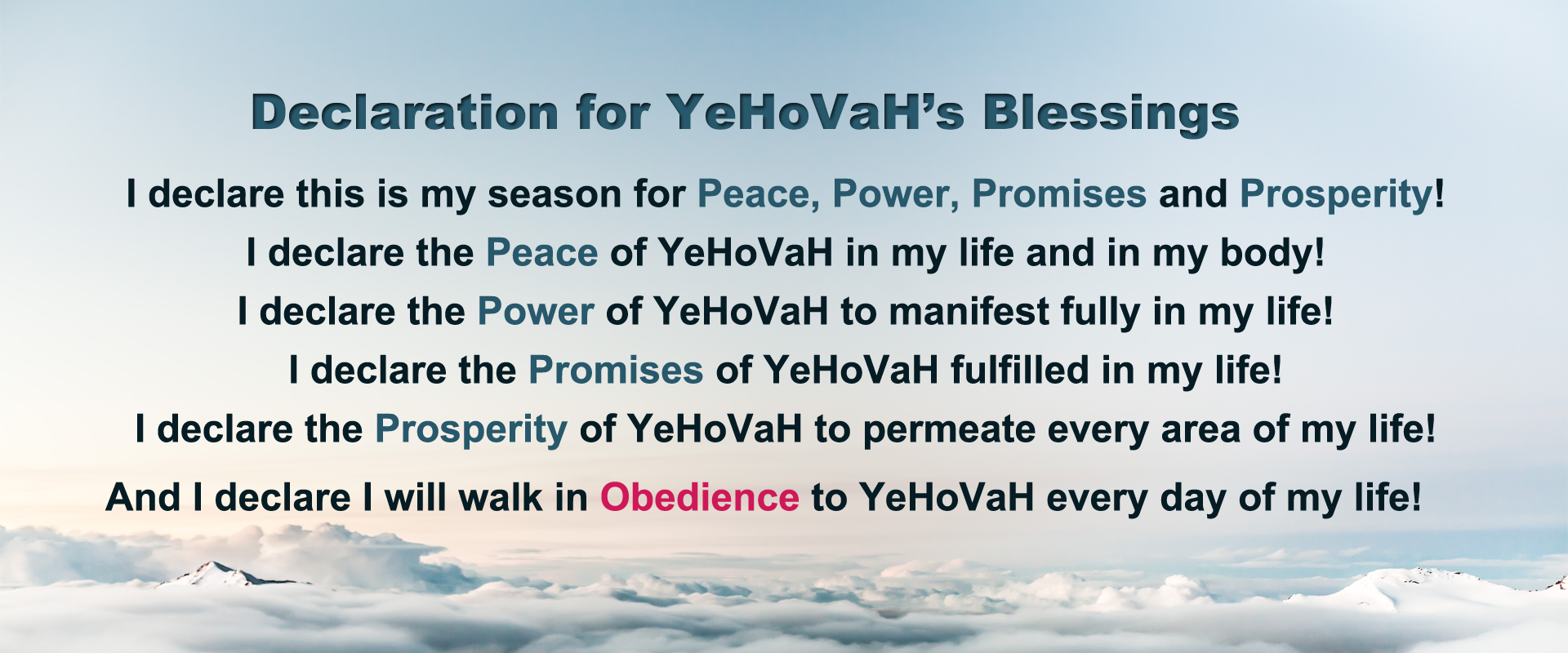 www.ArthurBaileyMinistries.com
9
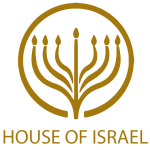 Worship in Prayer
www.ArthurBaileyMinistries.com
10
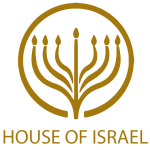 TODAY’S MESSAGE
Joseph, Lord of Egypt
www.ArthurBaileyMinistries.com
11
Loaded down with as much food as they could carry, the sons of Israel departed from Egypt, headed back to the land of Canaan, before being apprehended for theft by the servant of Joseph. The stage had been set as the plan of Joseph comes into full view.
www.ArthurBaileyMinistries.com
12
Judah has bargained with Joseph to take him as prisoner and let Benjamin go back to his father for Judah could not bear to break his father’s heart and send him to his grave at news that Benjamin would not be returning to him.
www.ArthurBaileyMinistries.com
13
Witnessing Judah’s love for his father Israel, sacrificing himself and the possibilities of not seeing his own children again, Joseph is deeply moved by Judah’s gesture to the point he could no longer contain his emotions. 
Joseph reveals himself as the brother they sold.
www.ArthurBaileyMinistries.com
14
Ge 45:1 Then Joseph could not refrain himself before all them that stood by him; and he cried, Cause every man to go out from me. And there stood no man with him, while Joseph made himself known unto his brethren.Ge 45:2 And he wept aloud: and the Egyptians and the house of Pharaoh heard.
www.ArthurBaileyMinistries.com
15
Joseph reveals himself as their brother

Ge 45:3 And Joseph said unto his brethren, I am Joseph; doth my father yet live? And his brethren could not answer him; for they were troubled at his presence.Ge 45:4 And Joseph said unto his brethren, Come near to me, I pray you. And they came near. And he said, I am Joseph your brother, whom ye sold into Egypt.
www.ArthurBaileyMinistries.com
16
Joseph comforts his brothers  and let them know what they meant for evil YeHoVaH worked it to their good for it was part of His plan to Save Israel.
www.ArthurBaileyMinistries.com
17
Ge 45:5 Now therefore be not grieved, nor angry with yourselves, that ye sold me hither: for God did send me before you to preserve life.
www.ArthurBaileyMinistries.com
18
The famine has lasted for two years and had five years remaining.
 
Ge 45:6 For these two years hath the famine been in the land: and yet there are five years, in the which there shall neither be earing nor harvest.
www.ArthurBaileyMinistries.com
19
Joseph reveals himself as a deliverer
 
Ge 45:7 And God sent me before you to preserve you a posterity in the earth, and to save your lives by a great deliverance.
www.ArthurBaileyMinistries.com
20
The brothers sold Joseph but it was YeHoVaH that sent Joseph to Egypt by way of the human traffickers or those who purchased and sold human beings, slave sellers. 
There are people YeHoVaH has sent before us. We are being sent before those who are yet to come if Messiah tarries.
www.ArthurBaileyMinistries.com
21
Joseph reveals to his brother that YeHoVaH had made him to be a father to Pharaoh, lord of all his house and ruler throughout the land of Egypt
www.ArthurBaileyMinistries.com
22
Ge 45:8 So now it was not you that sent me hither, but God: and he hath made me a father to Pharaoh, and lord of all his house, and a ruler throughout all the land of Egypt.
www.ArthurBaileyMinistries.com
23
Before Pharaoh gave Joseph the mandate to send for his family members in verse 17, Joseph had already sent for his father Israel, and the households of Israel to come to Egypt and live in Goshen, the best land in Egypt which Joseph had made his home.
www.ArthurBaileyMinistries.com
24
Joseph continually reiterated that it was God who made him… 
Lord of ALL Egypt
 
Ge 45:9 Haste ye, and go up to my father, and say unto him, Thus saith thy son Joseph, God hath made me lord of all Egypt: come down unto me, tarry not:
www.ArthurBaileyMinistries.com
25
Ge 45:10 And thou shalt dwell in the land of Goshen, and thou shalt be near unto me, thou, and thy children, and thy children's children, and thy flocks, and thy herds, and all that thou hast:
www.ArthurBaileyMinistries.com
26
The words children and children's 
children in this passage and in many passages is the same Hebrew word for son.
www.ArthurBaileyMinistries.com
27
children and children's children – 01121 בֵּן ben {bane} Meaning:  1) son, grandson, child, member of a group 1a) son, male child 1b) grandson 1c) children (pl. - male and female) 1d) youth, young men (pl.) 1e) young (of animals) 1f) sons (as characterisation, ie sons of injustice [for un- righteous men] or sons of God [for angels] 1g) people (of a nation)
www.ArthurBaileyMinistries.com
28
Usage:  AV - son 2978, children 1568, old 135, first 51, man 20, young 18, young + 01241 17, child 10, stranger 10, people 5, misc 92; 4906
 
It is obvious from the passage it is not just referring to sons but sons and daughters.
www.ArthurBaileyMinistries.com
29
Joseph reveals himself as the one who would nourish them
www.ArthurBaileyMinistries.com
30
Nourish – 03557 כּול kuwl {kool} Meaning:  1) to seize, contain, measure 1a) (Qal) to measure, calculate 1b) (Pilpel) to sustain, maintain, contain 1b1) to sustain, support, nourish 1b2) to contain, hold in, restrain 1b3) to support, endure 1c) (Polpal) to be supplied 1d) (Hilpil) to contain, hold, hold in, endure 1d1) to contain 1d2) to sustain, endure
www.ArthurBaileyMinistries.com
31
Usage:  AV - contain 6, feed 6, sustain 4, abide 3, nourish 3, hold 2, receive 2, victual 2, bear 1, comprehended 1, misc 7; 37
www.ArthurBaileyMinistries.com
32
Ge 45:11 And there will I nourish thee; for yet there are five years of famine; lest thou, and thy household, and all that thou hast, come to poverty.
www.ArthurBaileyMinistries.com
33
Joseph speaks to them without an interpreter in their language.
www.ArthurBaileyMinistries.com
34
Ge 45:12 And, behold, your eyes see, and the eyes of my brother Benjamin, that it is my mouth that speaketh unto you.Ge 45:13 And ye shall tell my father of all my glory in Egypt, and of all that ye have seen; and ye shall haste and bring down my father hither.
www.ArthurBaileyMinistries.com
35
Glory – 03519 כָּבוֹד kabowd {kaw-bode'} rarely כָּבֹד kabod {kaw-bode'}
Meaning:  1) glory, honour, glorious, abundance 1a) abundance, riches 1b) honour, splendour, glory 1c) honour, dignity 1d) honour, reputation 1e) honour, reverence, glory 1f) glory
Usage:  AV - glory 156, honour 32, glorious 10, gloriously 1, honourable 1; 200
www.ArthurBaileyMinistries.com
36
The first mentioned of this word is connected to Jacob/Israel
 
Ge 31:1 And he heard the words of Laban's sons, saying, Jacob hath taken away all that was our father's; and of that which was our father's hath he gotten all this glory.
www.ArthurBaileyMinistries.com
37
Solomon uses this word in connection with that which Father blesses us with
 
Pr 3:9 Honour the LORD with thy substance, and with the firstfruits of all thine increase: Pr 3:10 So shall thy barns be filled with plenty, and thy presses shall burst out with new wine.
www.ArthurBaileyMinistries.com
38
Ge 45:14 And he fell upon his brother Benjamin's neck, and wept; and Benjamin wept upon his neck. Ge 45:15 Moreover he kissed all his brethren, and wept upon them: and after that his brethren talked with him. Ge 45:16 And the fame thereof was heard in Pharaoh's house, saying, Joseph's brethren are come: and it pleased Pharaoh well, and his servants.
www.ArthurBaileyMinistries.com
39
Pharaoh instructs/commands Joseph after the fact.
www.ArthurBaileyMinistries.com
40
Ge 45:17 And Pharaoh said unto Joseph, Say unto thy brethren, This do ye; lade your beasts, and go, get you unto the land of Canaan; Ge 45:18 And take your father and your households, and come unto me: and I will give you the good of the land of Egypt, and ye shall eat the fat of the land.
www.ArthurBaileyMinistries.com
41
Ge 45:19 Now thou art commanded, this do ye; take you wagons out of the land of Egypt for your little ones, and for your wives, and bring your father, and come.
Ge 45:20 Also regard not your stuff; for the good of all the land of Egypt is yours.
www.ArthurBaileyMinistries.com
42
As stated before, neither the term 
“the land of Israel” nor
The term “the tribe(s) of Israel” 
are mentioned in the book of Genesis.
www.ArthurBaileyMinistries.com
43
Each time the word Israel is used it is in reference to the man Israel whom YeHoVaH changed his name from Jacob to Israel.
 
The closest we come is the children of Israel as mentioned in this passage and the sons of Israel mentioned in
www.ArthurBaileyMinistries.com
44
In both passages sons and children is the same Hebrew word “ben”
Ge 42:5 And the sons of Israel came to buy corn among those that came: for the famine was in the land of Canaan.
 
 
Joseph continues to show favoritism to Benjamin.
www.ArthurBaileyMinistries.com
45
Ge 45:22 To all of them he gave each man changes of raiment; but to Benjamin he gave three hundred pieces of silver, and five changes of raiment. Ge 45:23 And to his father he sent after this manner; ten asses laden with the good things of Egypt, and ten she asses laden with corn and bread and meat for his father by the way.
www.ArthurBaileyMinistries.com
46
The brothers return to Israel their father.

Ge 45:24 So he sent his brethren away, and they departed: and he said unto them, See that ye fall not out by the way.
Ge 45:25 And they went up out of Egypt, and came into the land of Canaan unto Jacob/Israel their father,
www.ArthurBaileyMinistries.com
47
The brothers report to Israel
 
Ge 45:26 And told him, saying, Joseph is yet alive, and he is governor over all the land of Egypt. And Jacob's heart fainted, for he believed them not.
www.ArthurBaileyMinistries.com
48
The word governor is used twice in the Torah. There are two Hebrew words for the title governor and in both uses the words are in reference to Joseph.
 
The first in reference to Joseph as governor over the land.
www.ArthurBaileyMinistries.com
49
Ge 42:6 And Joseph was the governor 
over the land, and he it was that sold to all the people of the land: and Joseph's brethren came, and bowed down themselves before him with their faces to the earth.
www.ArthurBaileyMinistries.com
50
The word used here is:
Governor – 07989 שַּׁלִּיט shalliyt {shal-leet'} Meaning:  1) having mastery, domineering, master 1a) having mastery 1a1) ruler (subst) 1b) domineering, imperious Usage:  AV - governor 1, mighty 1, that hath power 1, ruler 1; 4
www.ArthurBaileyMinistries.com
51
The second use in reference to Joseph is as governor over all the land of Egypt.
 
Ge 45:26 And told him, saying, Joseph is yet alive, and he is governor over all the land of Egypt. And Jacob's heart fainted, for he believed them not.
www.ArthurBaileyMinistries.com
52
The word used here is:
Governor – 04910 מָשַׁל mashal {maw-shal'}
Meaning:  1) to rule, have dominion, reign 1a) (Qal) to rule, have dominion 1b) (Hiphil) 1b1) to cause to rule 1b2) to exercise dominion Usage:  AV - rule 38, ruler 19, reign 8, dominion 7, governor 4, ruled over 2, power 2, indeed 1; 81
www.ArthurBaileyMinistries.com
53
Ge 45:27 And they told him all the words of Joseph, which he had said unto them: and when he saw the wagons which Joseph had sent to carry him, the spirit of Jacob their father revived:
Ge 45:28 And Israel said, It is enough; Joseph my son is yet alive: I will go and see him before I die.
www.ArthurBaileyMinistries.com
54
Centuries before a Hebrew ruled over the land of Israel, Joseph, a Hebrew ruled over the land of Egypt.
 
Joseph was Israel’s deliverance
Joseph was Lord of the land
Joseph was a father to Pharaoh
Joseph was ruler of Egypt
Joseph was Governor of the Land
Joseph was Governor over All land of Egypt
Joseph was Lord of Egypt
www.ArthurBaileyMinistries.com
55
Father gave Joseph the responsibility to be many things.
Joseph was Israel’s deliverance
Joseph was Lord of the land
Joseph was a father to Pharaoh
Joseph was ruler of Egypt
www.ArthurBaileyMinistries.com
56
Joseph nourished Egypt and Israel
Joseph was Governor of the Land
Joseph was Governor over All land of Egypt
Joseph was Lord of Egypt
www.ArthurBaileyMinistries.com
57
To walk in these responsibilities, and fulfill his calling in the kingdom, Joseph had to forgive his brothers and recognize it was YeHoVaH allowing these things to happen in order to carry out His will in the earth and in Joseph and in our lives.
www.ArthurBaileyMinistries.com
58
Next week:Israel Goes to Egypt
www.ArthurBaileyMinistries.com
59
Your support is greatly appreciated and needed
www.ArthurBaileyMinistries.com
60
Mail in your support by check or money order.
Our Mailing Address:
P O Box 1182
Fort Mill, SC 29716
www.ArthurBaileyMinistries.com
61
New Donation Opportunities

CashAPP
Canada Registered Charity
www.ArthurBaileyMinistries.com
62
www.ArthurBaileyMinistries.com
63
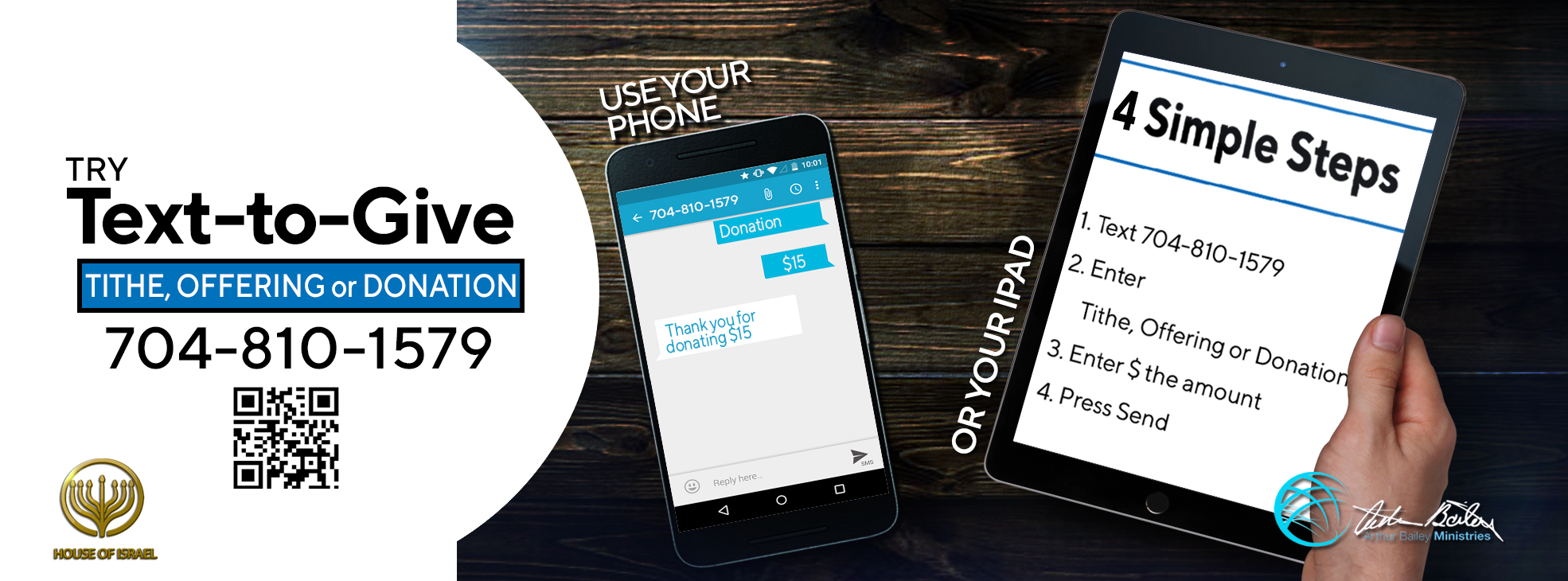 www.ArthurBaileyMinistries.com
64
You can give by 
Texting 
Donate – Tithe - Offering
to
704-810-1579
www.ArthurBaileyMinistries.com
65
www.ArthurBaileyMinistries.com
66
www.ArthurBaileyMinistries.com
67
www.ArthurBaileyMinistries.com
68
www.ArthurBaileyMinistries.com
69
www.ArthurBaileyMinistries.com
70
www.ArthurBaileyMinistries.com
71
www.ArthurBaileyMinistries.com
72
www.ArthurBaileyMinistries.com
73
www.ArthurBaileyMinistries.com
74
www.ArthurBaileyMinistries.com
75
www.ArthurBaileyMinistries.com
76
www.ArthurBaileyMinistries.com
77
www.ArthurBaileyMinistries.com
78
www.ArthurBaileyMinistries.com
79
www.ArthurBaileyMinistries.com
80
www.ArthurBaileyMinistries.com
81
www.ArthurBaileyMinistries.com
82
www.ArthurBaileyMinistries.com
83
www.ArthurBaileyMinistries.com
84
www.ArthurBaileyMinistries.com
85
www.ArthurBaileyMinistries.com
86
www.ArthurBaileyMinistries.com
87
www.ArthurBaileyMinistries.com
88
www.ArthurBaileyMinistries.com
89
www.ArthurBaileyMinistries.com
90
www.ArthurBaileyMinistries.com
91
www.ArthurBaileyMinistries.com
92
www.ArthurBaileyMinistries.com
93
www.ArthurBaileyMinistries.com
94
www.ArthurBaileyMinistries.com
95
www.ArthurBaileyMinistries.com
96
www.ArthurBaileyMinistries.com
97
www.ArthurBaileyMinistries.com
98
www.ArthurBaileyMinistries.com
99
www.ArthurBaileyMinistries.com
100
www.ArthurBaileyMinistries.com
101
www.ArthurBaileyMinistries.com
102
www.ArthurBaileyMinistries.com
103
www.ArthurBaileyMinistries.com
104
www.ArthurBaileyMinistries.com
105
www.ArthurBaileyMinistries.com
106
www.ArthurBaileyMinistries.com
107
www.ArthurBaileyMinistries.com
108
www.ArthurBaileyMinistries.com
109
www.ArthurBaileyMinistries.com
110
www.ArthurBaileyMinistries.com
111
www.ArthurBaileyMinistries.com
112
www.ArthurBaileyMinistries.com
113
www.ArthurBaileyMinistries.com
114